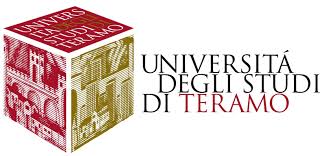 Corso di Diritto della Navigazione e dei Trasporti
Anno accademico 2020-2021
Prof. Massimiliano Musi
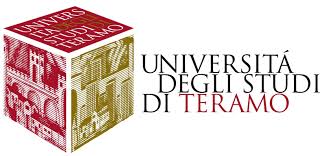 Cap. V – Impresa di navigazione

l’armatore e l’esercente;

la responsabilità ed i regimi di limitazione
Impresa di navigazione
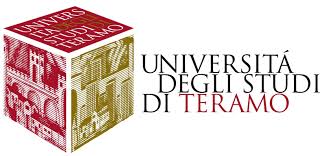 Impresa di navigazione
Dimensione dinamica dell’esercizio della nave
Dimensione statica della proprietà della nave
Impresa di navigazione
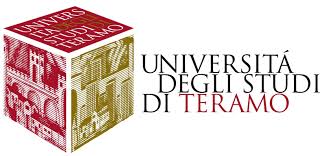 Armatore
Esercente
Le due figure sono disciplinate nel Titolo III, del libro II «della proprietà e dell’armamento della nave» e «della proprietà e dell’esercizio dell’aeromobile»
Non è prevista una specifica definizione nel codice
Impresa di navigazione
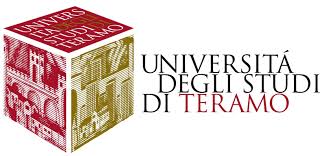 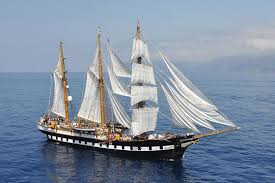 Art. 265 codice della navigazione
«Chi assume l'esercizio di una nave deve preventivamente fare dichiarazione di armatore all'ufficio di iscrizione della nave o del galleggiante.
Quando l'esercizio non è assunto dal proprietario, se l'armatore non vi provvede, la dichiarazione può essere fatta dal proprietario. 
Quando l'esercizio è assunto dai comproprietari mediante costituzione di società di armamento, le formalità, di cui agli articoli 279, 282, secondo comma, tengono luogo della dichiarazione di armatore».
Impresa di navigazione
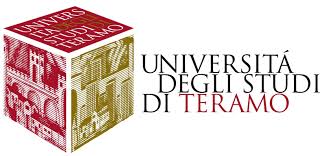 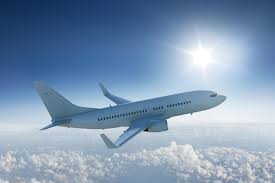 Art. 874 codice della navigazione
«Chi assume l'esercizio di un aeromobile deve preventivamente farne dichiarazione all'ENAC, nelle forme e con le modalità prescritte negli articoli da 268 a 270.
 Quando l'esercizio non è assunto dal proprietario, se l'esercente non provvede, la dichiarazione può essere fatta dal proprietario».
Impresa di navigazione
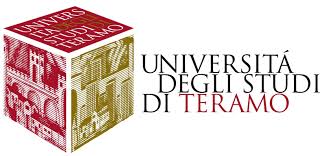 Dal Codice della Navigazione si ricava un concetto di «armatore» ed «esercente» che prescinde dalla proprietà del veicolo, e si focalizza sullo scopo al quale l’esercizio della navigazione è destinato.
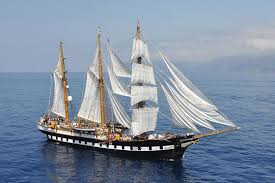 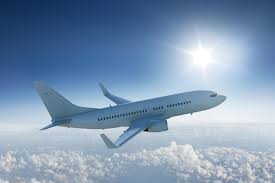 Impresa di navigazione
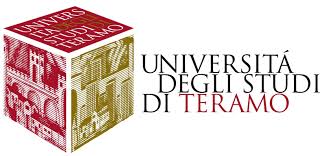 Sussistenza di determinati requisiti
Organizzazione di persone e cose 
per l’utilizzazione del veicolo;
impiego del mezzo nautico in conto proprio;
assunzione da parte dell’armatore o dell’esercente dell’eventuale rischio di esito negativo della navigazione
Impresa di navigazione
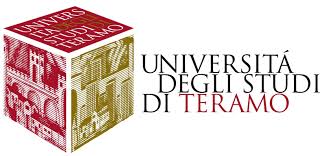 Distinzione tra «esercizio del veicolo» e «proprietà del veicolo»
Carattere distintivo del diritto delle navigazione
Distinzione non ben delineata in tutti gli ordinamenti
Nel diritto uniforme non è contemplata a livello generale
Impresa di navigazione
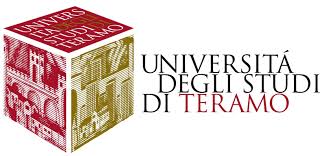 «Impresa di navigazione»
«Impresa» ex art. 2082 c.c.
«È imprenditore chi esercita la professionalmente un’attività economica organizzata al fine delle produzione o dello scambio di beni o servizi»
Complesso di elementi – personali e patrimoniali – l’organizzazione dei quali fa capo all’armatore in vista delle esigenze della navigazione
Impresa di navigazione
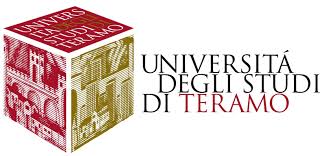 La figura dell’armatore, connessa all’attività organizzativa di persone o cose, prescinde dai presupposti di professionalità, scopo economico e lucrativo
L’ipotesi più frequente rimane quella per cui l’esercizio di una nave configura una attività commerciale e imprenditoriale.
L’impresa di navigazione assumerà l’assetto di impresa commerciale, restando, però, distinte a livello di regolamentazione giuridica
Impresa di navigazione
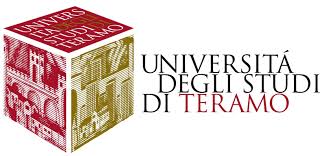 Si può configurare l’ipotesi in cui l’esercizio della nave e dell’aeromobile si traduca in attività imprenditoriale
Il soggetto, diverso dall’armatore o dall’esercente, impiega la capacità di carico dei veicoli e assume su di sé la responsabilità vettoriale
Ulteriore ipotesi può verificarsi laddove armatore o esercente  mettano a disposizione di un soggetto terzo la capacità di carico del veicolo e ne mantengano l’esercizio
Impresa di navigazione
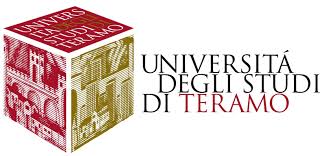 Colui che assume la qualifica di armatore o esercente può non essere il soggetto proprietario del veicolo.
Art. 265 del codice della navigazione: «Chi assume l’esercizio di una nave deve preventivamente fare dichiarazione di armatore all'ufficio di iscrizione della nave o del galleggiante. Quando l'esercizio non è assunto dal proprietario, se l'armatore non vi provvede, la dichiarazione può essere fatta dal proprietario»
Art. 874 del codice della navigazione: «Chi assume l’esercizio di un aeromobile deve preventivamente farne dichiarazione all'ENAC, nelle forme e con le modalità prescritte negli articoli da 268 a 270 (…)»
Impresa di navigazione
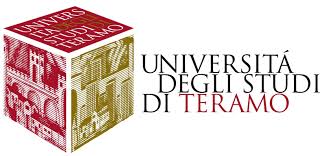 Contenuto 
(sia di quella di armatore che di esercente)
Dichiarazione
Art. 270 del codice della navigazione: «La dichiarazione di armatore deve contenere: a) il nome, la paternità, la nazionalità, il domicilio o la residenza dell'armatore; b) gli elementi di individuazione della nave. Quando l'esercizio è assunto da persona diversa dal proprietario, la dichiarazione deve altresì contenere: c) il nome, la paternità, la nazionalità, il domicilio o la residenza del proprietario; d) l'indicazione del titolo che attribuisce l'uso della nave».
Impresa di navigazione
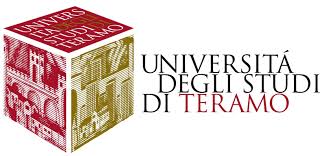 Art. 876 codice della navigazione
Art. 272 codice della navigazione
PRESUNZIONI
«In mancanza della dichiarazione di armatore debitamente resa pubblica, armatore si presume il proprietario fino a prova contraria»
«In mancanza della dichiarazione di esercente, debitamente resa pubblica, esercente si presume il proprietario fino a prova contraria»
Impresa di navigazione
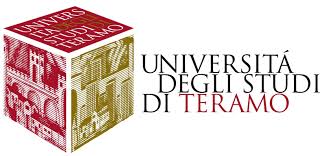 Natura giuridica della dichiarazione
dibattuta in Dottrina
Appare preferibile la tesi che la definisce quale «pubblicità notizia»
La sua finalità è quella di rendere ai terzi più agevole la conoscenza del fatto
Impresa di navigazione
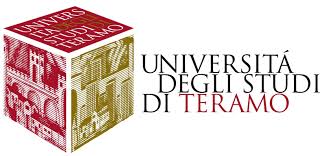 I comproprietari sono definiti caratisti e si considera maggioranza il voto dei comproprietari che, complessivamente, possiedono più di dodici carati.
Art. 258 codice della navigazione
Le quote di partecipazione all’interno della proprietà della nave sono definite carati; questi ultimi sono ventiquattro e possono essere liberamente frazionati, 
ma non ulteriormente suddivisi
Ai fini dell’adozione delle deliberazioni, la maggioranza è calcolata sulla base dei carati posseduti.
Impresa di navigazione
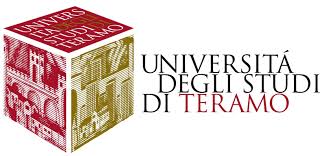 Forma societaria con la finalità di rendere l’esercizio nautico in forma collettiva da parte di coloro che sono 
comproprietari della nave
«Società d’armamento»
«I comproprietari possono costituirsi in società di armamento mediante scrittura privata con sottoscrizione autenticata di tutti i caratisti, ovvero mediante deliberazione della maggioranza con sottoscrizione autenticata dei consenzienti. Ove non sia diversamente stabilito nella scrittura di costituzione ovvero con deliberazione presa ad unanimità, ciascun caratista partecipa alla società in ragione della sua quota di interesse nella nave»
Art. 278 codice della navigazione
Impresa di navigazione
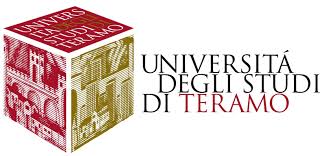 La comproprietà considerata nel codice della navigazione dispone l’impossibilità di chiedere lo scioglimento della comunione da parte del singolo partecipante
Lo scioglimento della comunione può disporsi alla luce dei requisiti di cui agli artt. 260 e 264 del codice della navigazione
La responsabilità per le obbligazioni che derivano dall’uso comune della nave sorge in capo ai soci in proporzione alle rispettive quote possedute. La differenza si manifesta a seconda che siano soci consenzienti o dissenzienti
Il regime di responsabilità
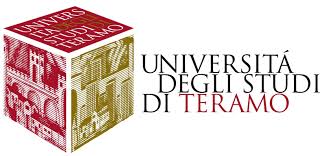 Responsabilità dell’armatore e dell’esercente
Art. 274 del codice della navigazione:
«L'armatore è responsabile dei fatti dell'equipaggio e delle obbligazioni contratte dal comandante della nave, per quanto riguarda la nave e la spedizione. 
Tuttavia l'armatore non risponde dell'adempimento da parte del comandante degli obblighi di assistenza e salvataggio previsti dagli articoli 489, 490, ne' degli altri obblighi che la legge impone al comandante quale capo della spedizione».
Art. 878 del codice della navigazione:
«L'esercente è responsabile dei fatti dell'equipaggio e delle obbligazioni contratte dal comandante, per quanto riguarda l'aeromobile e la spedizione. 
Tuttavia l'esercente non risponde dell'adempimento da parte del comandante degli obblighi di assistenza e di salvataggio previsti negli articoli 981, 982, nonché degli altri obblighi che la legge impone al comandante quale capo della spedizione».
Il regime di responsabilità
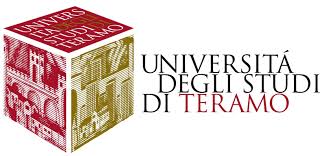 Trasposizione nel settore del diritto della navigazione del principio generale di stampo civilistico secondo il quale il soggetto che pone in essere un’attività organizzata nel proprio interesse deve rispondere delle possibili conseguenze sfavorevoli derivanti dalla suddetta
I fatti posti in essere dall’equipaggio della nave, nonché da quello dell’aeromobile, sono considerati alla stregua di fatti propri dell’armatore e dell’esercente in ragione del rapporto di preposizione che lega i membri dell’equipaggio allo stesso armatore ed esercente
Il regime di responsabilità
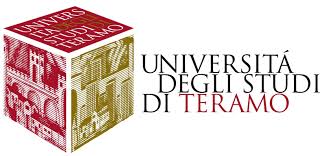 Armatore ed esercente non rispondono dell’adempimento da parte del comandante degli obblighi di assistenza e salvataggio, nonché dei suoi doveri di carattere pubblicistico
Discende, invece, sia sull’armatore che sull’esercente la responsabilità a prescindere dall’appartenenza organica all’equipaggio del soggetto che pone in essere 
l’organizzazione di bordo
Il regime di responsabilità
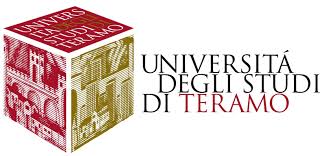 Con riferimento ai poteri di rappresentanza dell’armatore in capo al comandante, nonché a quelli dell’esercente in capo allo stesso, essi sono circoscritti (in particolare dagli articoli 287 e ss. per quanto riguarda l’armatore, e dall’articolo 892 per quanto concerne l’esercente)
Pertanto, la responsabilità dell’armatore e dell’esercente per le obbligazioni contratte dal comandante, inerenti la nave e l’aeromobile e la spedizione, risulta circoscritta nei limiti dei poteri di rappresentanza
Limitazione di responsabilità
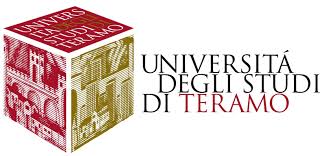 Limitazione dei crediti marittimi
Principio in favore dell’armatore
L’Italia ha autorizzato la ratifica della LLMC (Protocollo di Londra 1996), senza, però, il successivo deposito del relativo strumento di ratifica  e senza l’emanazione dei relativi decreti di attuazione: pertanto, non è parte di Convenzioni  di diritto uniforme in materia di 
limitazione dei crediti marittimi
Nel diritto uniforme
Limitazione di responsabilità
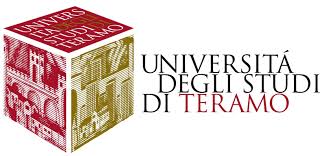 Limitazione nel codice della navigazione
Art. 275 codice della navigazione
«Per le obbligazioni contratte in occasione e per i bisogni di un viaggio, e per le obbligazioni sorte da fatti o atti compiuti durante lo stesso viaggio, ad eccezione di quelle derivanti da proprio dolo o colpa grave, l'armatore può limitare il debito complessivo ad una somma pari al valore della nave e all'ammontare del nolo e di ogni altro provento del viaggio. 
Sulla somma alla quale è limitato il debito dell'armatore concorrono i creditori soggetti alla limitazione secondo l'ordine delle rispettive cause di prelazione e ad esclusione di ogni altro creditore»
Il concetto di viaggio è inteso quale comprensivo di tutte le operazioni ad esso propedeutiche, strumentali o complementari
Limitazione di responsabilità
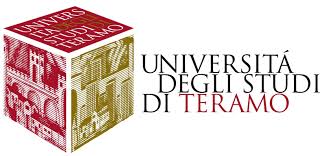 Limitazione nel codice della navigazione
Art. 275 codice della navigazione
In base alla formulazione originaria dell’articolo, l’armatore è chiamato a rispondere per tutte le obbligazione contratte in relazione ad un determinato viaggio, sia di natura contrattuale che extracontrattuale, nel limite della somma massima pari al valore della nave, del nolo e di ogni altro provento. L’armatore non può avvalersi della limitazione 
nelle ipotesi di proprio dolo o colpa grave.
Limitazione di responsabilità
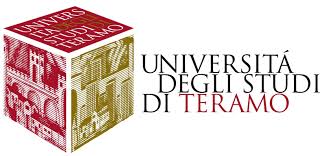 Limitazione nel codice della navigazione
Art. 275 codice della navigazione
Dopo l’introduzione del decreto legislativo 111 del 2012, Art. 12, paragrafo 1:

il diritto di limitare la responsabilità per i crediti marittimi è applicabile solo agli armatori di navi di stazza lorda inferiore a 300 tonnellate
Limitazione di responsabilità
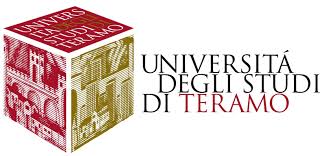 In campo aeronautico, il codice della navigazione non dispone nessun regime di limitazione generale di cui l’esercente possa avvalersi per ogni debito che ricada sullo stesso in ragione dell’esercizio
Sono previsti singoli regimi di limitazione risarcitoria che caratterizzano alcune specifiche ipotesi di responsabilità extracontrattuale
Limitazione di responsabilità
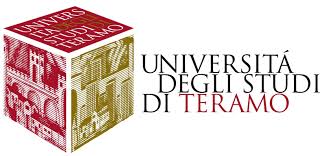 Convenzione LLMC 
(Londra 1976)
mai entrata in vigore in Italia
Oggetto di un Protocollo di emendamento nel 1996
L’obiettivo è quello di garantire agli armatori un diritto alla limitazione della propria responsabilità
Ampliamento della limitazione, sia sul piano soggettivo che oggettivo. Con riferimento al primo, la Convenzione garantisce la limitazione del debito anche ai soccorritori ed agli assicuratori operanti nel settore.
Sul piano oggettivo, viene prevista la limitazione per crediti derivanti da, a titolo esemplificativo ma non esaustivo, morte o lesioni del passeggero e perdita o danno del loro bagaglio, ritardo nell’esecuzione del trasporto marittimo di merci, passeggeri o bagagli, ecc. (art. 2 paragrafo 1)
Limitazione di responsabilità
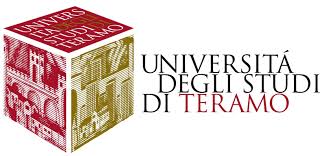 LLMC (Convenzione di Londra 1976)
L’ammontare massimo della responsabilità è calcolato in «diritti speciali di prelievo» (DSP) del Fondo Monetario Internazionale
Novità introdotta in merito alle modalità di calcolo della somma limite.
La somma è determinata mediante un criterio che la rapporta alla stazza lorda della nave
Limitazione di responsabilità
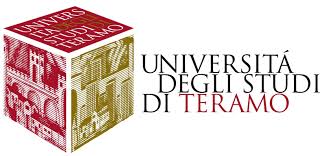 DSP
Diritto Speciale di Prelievo

Il suo valore è calcolato sulla base di una media dei valori delle seguenti monete:

dollaro USA, Euro, renminbi cinese, yen giapponese, sterlina
Limitazione di responsabilità
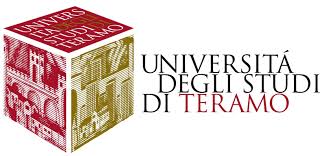 LLMC
Prevede, all’articolo 4, che i beneficiari possano avvalersi della limitazione, precludendo la possibilità di avvalersi di essa solo laddove siano chiamati a rispondere delle conseguenze di una condotta propria finalizzata a provocare il danno, o caratterizzata da colpa temeraria e consapevole
Ambito di applicazione
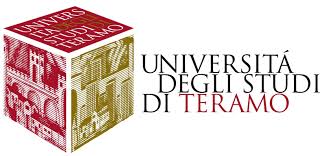 Art. 15 > la Convenzione non si applica ai veicoli a cuscino d’aria ed alle piattaforme di perforazione
LLMC
Esclusioni facoltative > sono previste una serie di clausole, mediante le quali gli Stati membri possono escludere l’applicazione della stessa Convenzione in caso di: soggetti che non risultino avere residenza o principale centro d’affari in uno degli Stati parte; navi che non battano bandiera di uno Stato contraente; navi destinate ad acque interne e per quelle di stazza lorda inferiore alle 300 tonnellate; soggetti coinvolti che non abbiano nazionalità di uno Stato parte; 
crediti da morte o lesioni personali
Ambito di applicazione
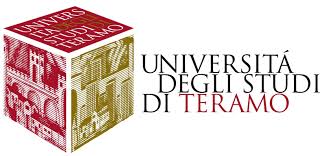 LLMC
Art. 3, paragrafo 1 > vengono escluse le domande inerenti al compenso di soccorso e di contribuzione in avaria comune, le azioni per inquinamento da idrocarburi previste nel regime CLC. Inoltre, sono esclusi i danni da trasporto di sostanze nucleari e da esercizio di navi a propulsione nucleare, le azioni di coloro che sono alle dipendenze dello shipowner e del soccorritore
Limitazione di responsabilità
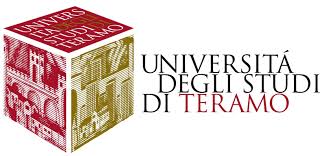 LLMC
Art. 5: 
«Qualora una persona avente il diritto di limitare la propria responsabilità, ai sensi delle disposizioni della presente Convenzione, vanti un credito nei confronti del reclamante risultante dallo stesso evento, i loro rispettivi crediti verranno compensati tra loro e le disposizioni della presente Convenzione si applicheranno solo all’eventuale differenza a saldo»
Limitazione di responsabilità
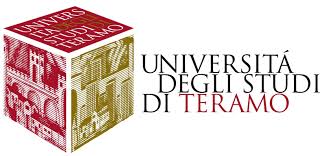 LLMC – Art. 6
«a) per quanto riguarda i crediti relativi a morte o lesioni personali:
i) 3.020.000 di unità di conto per una nave di tonnellaggio non superiore alle 2000 tonnellate;
ii) per una nave di tonnellaggio superiore, l’ammontare seguente, in aggiunta a quello citato al punto i): 
per ogni tonnellata dalle 2001 alle 30000 tonnellate, 1.208 unità di conto; 
per ogni tonnellata dalle 30001 alle 70 000 tonnellate, 906 unità di conto; e 
per ogni tonnellata superiore alle 70 000 tonnellate, 604 unità di conto;
b) per quanto riguarda ogni altri credito:

i) 1.510.000 di unità di conto per una nave di tonnellaggio non superiore alle 2000 tonnellate;
ii) per una nave con un tonnellaggio superiore, l’ammontare seguente, in aggiunta a quello citato al punto i): 
per ogni tonnellata dalle 2001 alle 30 000 tonnellate, 604 unità di conto; 
per ogni tonnellata dalle 30 001 alle 70 000, 453 unità di conto; e 
per ogni tonnellata superiore alle 70 000 tonnellate, 302 unità di conto»
Limitazione di responsabilità
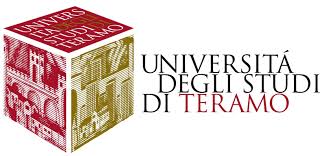 LLMC – Art. 7
«1. Per quanto riguarda i crediti derivanti da un singolo evento e relativi alla morte o a lesioni personali arrecate ai passeggeri di una nave, il limite della responsabilità del proprietario della nave sarà pari ad un ammontare di 175.000 unità di conto moltiplicato per il numero di passeggeri che la nave è autorizzata a trasportare in base al certificato della nave. 

2. Ai fini del presente articolo «crediti relativi alla morte o a lesioni personali arrecate ai passeggeri di una nave» significherà ogni credito presentato da, o da parte di, qualsiasi persona trasportata da tale nave:

a) in base ad un contratto di trasporto di passeggero; oppure
b) chi, con il consenso del vettore, accompagna un veicolo o animali vivi che sono coperti da un contratto per il trasporto di merci»
Limitazione di responsabilità
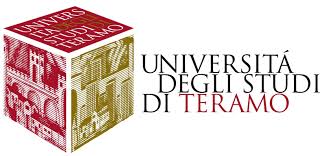 D. Lgs. 28 giugno 2012, n. 111
Dà attuazione alla direttiva 2009/20/CE sull’assicurazione obbligatoria degli armatori per i crediti marittimi
Imperniato sulla figura dell’armatore, definito come «persona che figura quale proprietario della nave nel registro in cui la nave è iscritta o qualsiasi altro soggetto, persona fisica o giuridica, quale il conduttore a scafo nudo, che sia responsabile dell’esercizio di una nave adibita alla navigazione marittima»
Limitazione di responsabilità
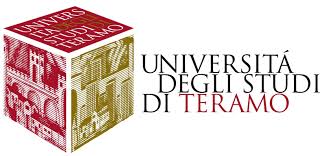 D. Lgs. 28 giugno 2012, n. 111
- attuazione della Direttiva 20/2009;
- chiarimento circa le tipologie di sinistri coperti dall'assicurazione dell'armatore
pur disciplinando la materia dell’assicurazione obbligatoria, modifica l’articolo 275 del Codice della Navigazione italiano, inerente alla limitazione di responsabilità dell’armatore
Limitazione di responsabilità
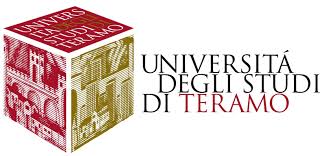 D. Lgs. 28 giugno 2012, n. 111
Il diritto di limitare la responsabilità per i crediti marittimi è applicabile solo agli armatori di navi di stazza lorda inferiore a 300 tonnellate
modifica dell’articolo 275 del Codice della Navigazione
Limitazione di responsabilità
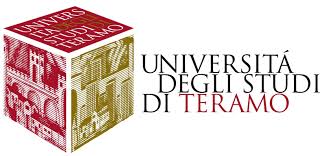 Problema: gli armatori di navi di stazza lorda superiore alle 300 tonnellate hanno diritto alla limitazione di responsabilità?
varie linee interpretative
no
sì, alla luce della disciplina contenuta nel D. Lgs. 111/2012
sì, applicando il principio di analogia
Limitazione di responsabilità
Prima linea interpretativa
Considerata la modifica apportata all’Art. 275 del Codice della Navigazione, gli armatori di navi di stazza lorda superiore alle 300 tonnellate 
non hanno diritto alla limitazione
Limitazione di responsabilità
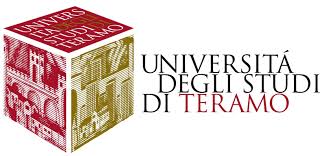 Seconda linea interpretativa
Va applicato il ragionamento per analogia: la limitazione di responsabilità prevista dall’Art. 275 si applica anche agli armatori di navi di stazza lorda superiore alle 300 tonnellate.
Interpretando diversamente, si violerebbe anche l’Art. 3 della Costituzione
L’articolo 12, del decreto legislativo, modifica l’articolo 275 del Codice della Navigazione
Giurisprudenza: 
sentenza Tribunale di Nola 16 Febbraio 2017, n. 381
Limitazione di responsabilità
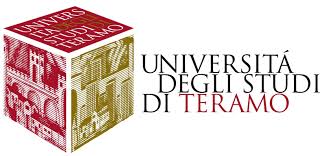 Critica all’interpretazione data dal Tribunale di Nola
il ragionamento per analogia non è applicabile in caso di disposizioni speciali!!!
Limitazione di responsabilità
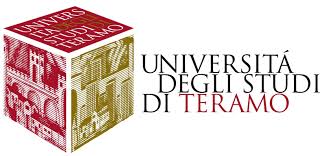 Terza linea interpretativa
Il D. Lgs. 111/2012, pur attuando la Direttiva 2009/20/CE del Parlamento Europeo e del Consiglio del 23 aprile 2009 sull’assicurazione obbligatoria degli armatori per i crediti marittimi (e quindi disciplinando una materia ben differente rispetto a quella della limitazione di responsabilità), contiene tre disposizioni (artt. 7, 8 e 9) corrispondenti alle disposizioni della 
Convenzione LLMC (artt. 6, 7 e 8)

In particolare, gli Artt. 7, rubricato «Limiti generali», e 8, rubricato «Limite della responsabilità per i crediti dei passeggeri», elencano i limiti della responsabilità armatoriale
Limitazione di responsabilità
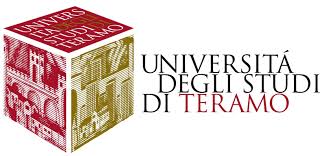 La terza linea interpretativa è preferibile
Il D. Lgs. 111/2012 (che si applica alle navi con stazza lorda pari o superiore alle 300 tonnellate), seppure in modo non organico e senza che ciò traspaia dal titolo dello stesso (che si richiama ai soli aspetti assicurativi), contiene elementi di disciplina della responsabilità armatoriale, modellati sulle norme della Convenzione LLMC.

Di fatto parrebbe introdurre una limitazione di responsabilità in relazione a navi di stazza lorda pari o superiore a 300 tonnellate in linea con 
quella prevista dalla Convenzione LLMC.

Tale ultimo orientamento interpretativo consente di colmare 
una supposta lacuna dell’ordinamento.